Волшебник и добрый друг ребят Николай Николаевич Носов
Николай Носов
«Сочинять для детей- наилучшая работа. Она требует очень много знаний(…). Главное- любви к ним. И уважения. Я понял, когда у меня родился сын, что к детям нужно относиться с самым большим и очень теплым уважением.»
Биография Н. Н. носова
Николай носов родился 23 ноября 1908 г. В Киеве, в семье эстрадного артиста . Детство его проходило в небольшом городке Ирпень, где мальчик и начал учиться в гимназии. Он рос разносторонним молодым человеком, увлекался и фотографией, и химией, и шахматами. и музыкой. После окончания Московского института кинематографии работал постановщиком и режиссером мультикаплиционных, научных и учебных фильмов. С 1938 года начинает писать детские рассказы. Николай Носов умер 26 июля 1976 году.
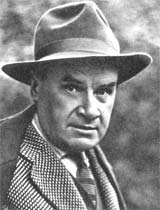 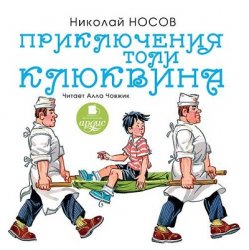 Незнайкин папа
Пред Носовым снимите шляпу,
Ведь это сам Незнайкин папа!
И кстати, веселых рассказов немало,
К тому же, еще для ребят написал он!
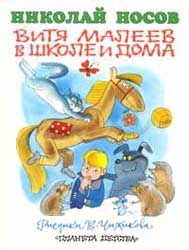 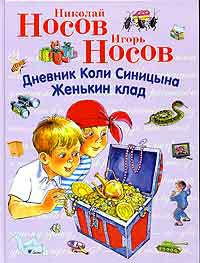 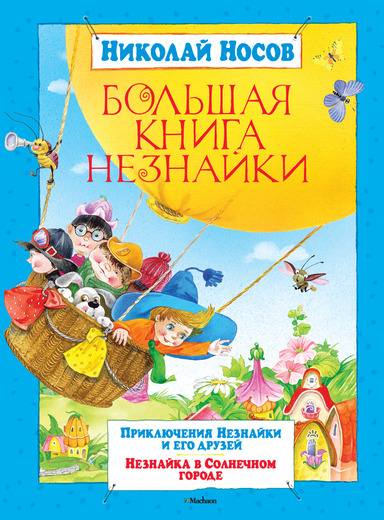 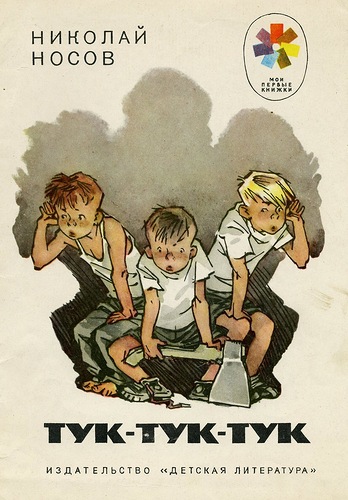 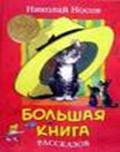 Как начиналось творчество Николая Носова
Когда у Носова родился сын, он начал сочинять для него сказки и рассказы. Эти рассказы стали невероятно популярны. Они печатались в детских журналах «Мурзилка», «Костер», «Затейники»
Незнайкина история
Вы слышали когда-нибудь про город из цветов?Живут в нём коротышки из сказочных миров.Цветочный город шумный - он в сказочной стране.В нём чудеса, как птицы, порхают в вышине.А я, друзья - Незнайка, вы знаете меня,Ведь самый, самый, самый известный - это я.
 Николай Николаевич Носов            подарил нам три произведения о Незнайке и других забавных коротышках: «Приключения Незнайки и его друзей», «Незнайка в Солнечном городе» и «Незнайка на Луне». А несколько лет назад внук Николая Николаевича Игорь Петрович Носов написал новые книги о приключениях Незнайки и его друзей - "Путешествие Незнайки в Каменный город", "Остров Незнайки" и другие.
Повесть «Витя Малеев в школе и дома» называют одной из самых удачных в творчестве Н. Носова
Вот так «Огурцы»!
Читаешь рассказ «Огурцы»  и думаешь: «Откуда писатель узнал эту историю?» А оказывается, подобный случай произошел с его племянником. 5 летний мальчик гулял рядом с домом на площадке, где была овощная база. Мальчик увидел за палаткой бочку с огурцами, залез в нее обеими руками, ухватил в каждую по огурцу и довольный пошел к маме. Вот этот эпизод и послужил началом к рассказу «Огурцы»
Книги Носова нравятся детям, потому что в них рассказывается о таких же, как они, непоседах, изобретателях и фантазерах- словом об обычных мальчишках и девчонках.
«Приключения Незнайки
 и его друзей»


                    «Карасик»
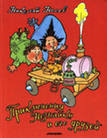 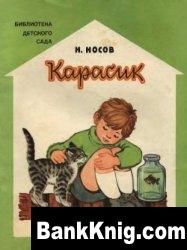 «Мишкина каша»
Загадки для ребяток
Игра «Исправь ошибки в названиях рассказов»
1. «Кашкина Маша».
2. «Живая шапочка». 
3. «Выдумщики».
4. «Дырка»
5. «Помидорка»
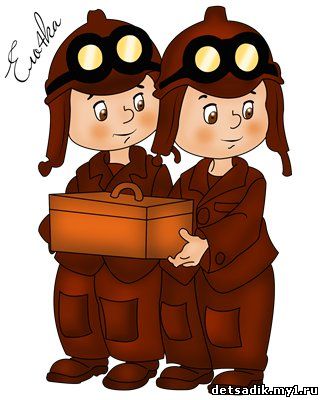 «Живая шляпа»
Какой предмет «ожил» в доме Вадика?
- шляпа
- зонтик
- комод
- шкаф
Ответ-шляпа
Куда побежали ребята прятаться от шляпы?
- во двор
- к соседям
- в коридор
- на кухню
Ответ- на кухню
Что взял Вадик, чтобы ударить шляпу?
- косу
- лыжную палку
- кочергу
-ножку от стула
Ответ-кочергу
Кто оказался под шляпой?
- попугай
- щенок
- мышь
-котенок
Ответ-котенок
Как звали зверька, оказавшегося под шляпой?
- Рыжик
- Снежок
- Васька
-Пушок
Ответ-Васька
Угадайте из какого рассказа этот отрывок?
1. « - Я один раз купался в море, - говорит Мишутка, - и на меня напала акула. Я её, бац, кулаком, а она меня, цап, за голову - и откусила.
- Врёшь!
- Нет, правда!
- Почему же ты не умер?
- А зачем мне умирать? Я выплыл на берег и пошёл домой.
- Без головы?
- Конечно, без головы»
Ответ: «Фантазёры»
2.«Наконец заплатка была пришита. Она торчала на штанах, словно сушёныйгриб, а материя вокруг сморщилась так, что одна штанина даже стала короче».
Ответ: «Заплатка»
«Сидим и ждём, когда каша сварится. Вдруг смотрю: крышка на кастрюле приподнялась, и из-под неё каша лезет.
- Мишка, - говорю, - что это? Почему каша лезет?
- Куда?
- Шут её знает куда! Из кастрюли лезет!
Мишка схватил ложку и стал кашу обратно в кастрюлю впихивать, Мял её, мял, а она будто пухнет в кастрюле, так и вываливается наружу».
Ответ: «Мишкина каша»
 «Мама недавно подарила Виталику аквариум с рыбкой. Очень хорошая была рыбка, красивая! Серебристый карасик - вот как она называлась. Виталик был рад, что у него есть карасик. Первое время он очень интересовался рыбкой – кормил её, менял воду в аквариуме, а потом привык к ней и иногда забывал её вовремя покормить». 
Ответ «Карасик»
:
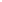 Реши кроссворд
Кроссворд здесь Цветик сочинил,
Похожий на цветок,
Потом предметы разложил,
И каждый в свой кружок. 
Ты их названия впиши
По стрелке часовой.
Где слов начало - сам реши,
Кроссворд перед тобой:
РЕШИ КРОССВОРД И УЗНАЙ ИМЯ ИЗВЕСТНОГО КОРОТЫШКИ
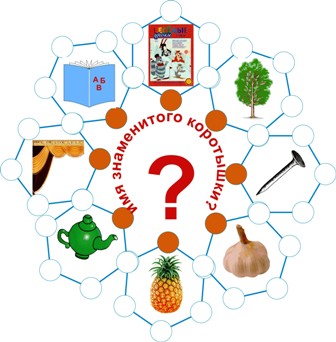 Спасибо, ребята за внимание!Читайте вместе с родителями больше книг!!!
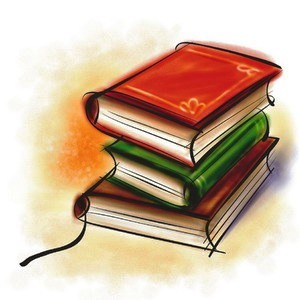 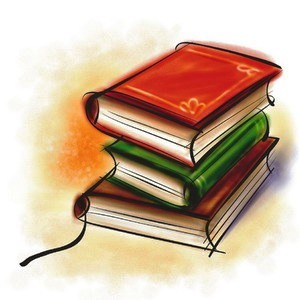 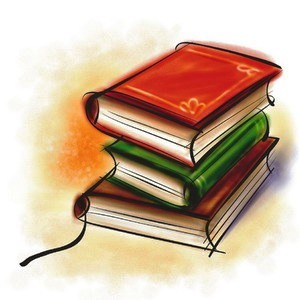 Николай в детстве
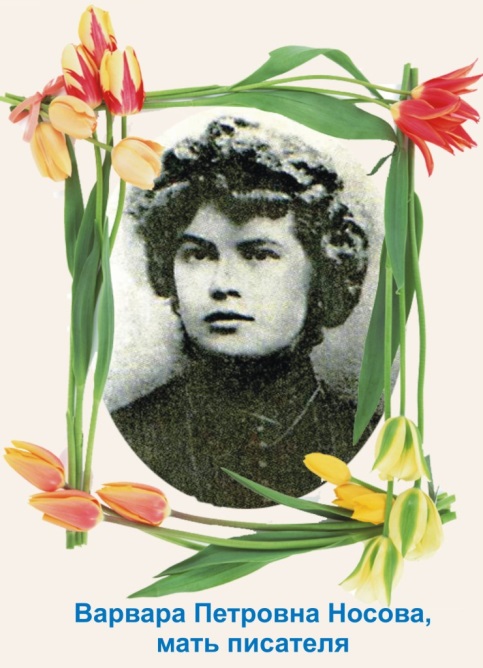 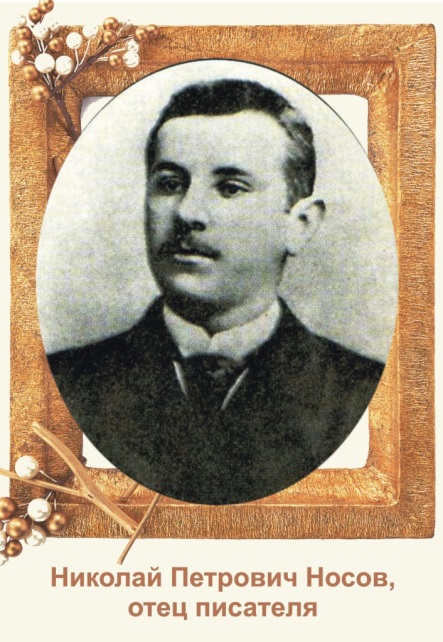 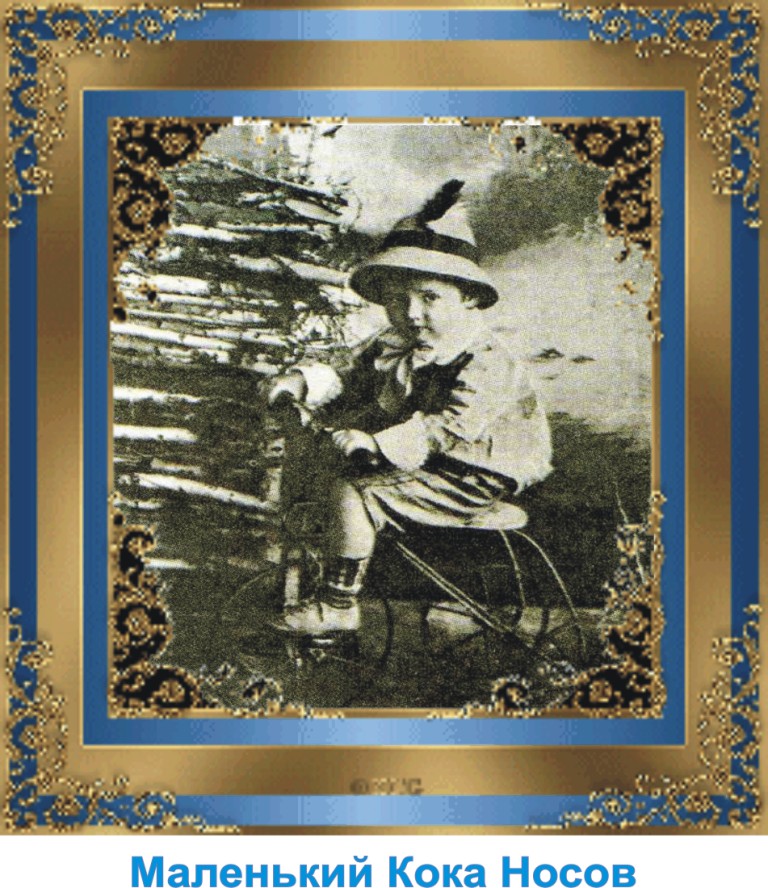 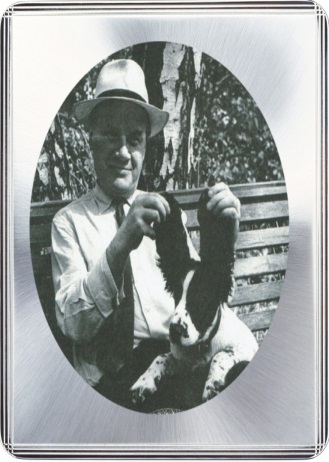 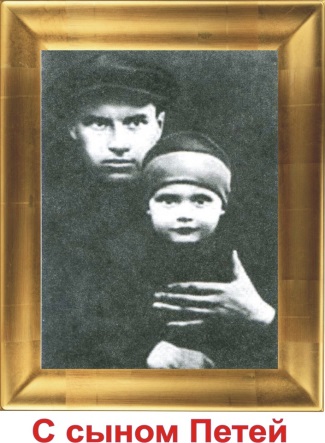 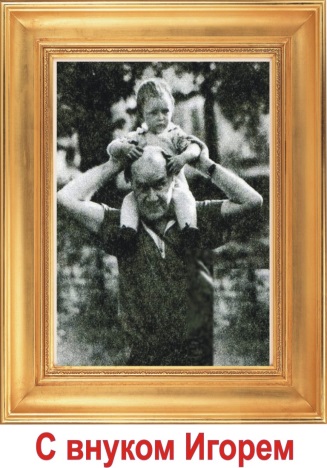 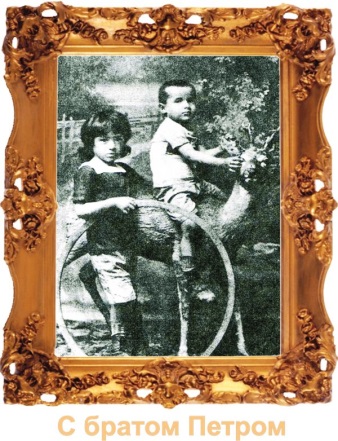 Семья 
Николая Носова
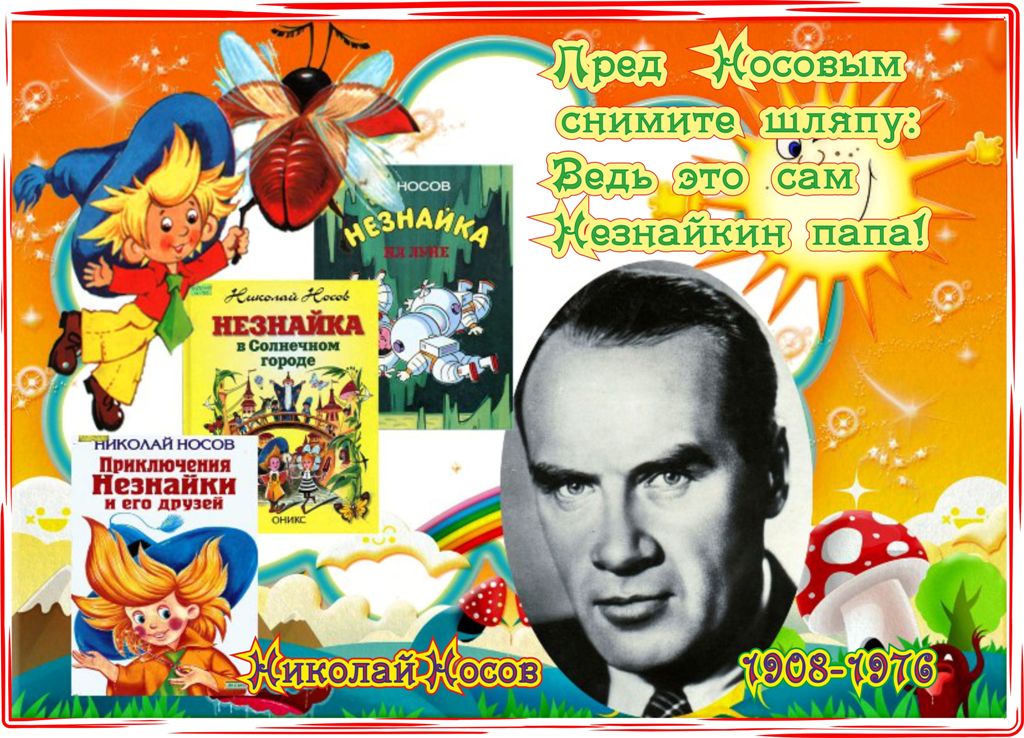 СТИХИ О НЕЗНАЙКЕ И ЕГО ДРУЗЬЯХ
Дорогие ребятишки. 
Вы читаете все книжки. 
И поэтому сейчас 
Вы меня узнали враз.
Я, Незнайка, к вам пришел 
И друзей своих привел. 
Все мы любим веселиться 
И на улице резвиться.
Любим петь и рисовать, 
Любим книжечки читать. 
С вами мы хотим ужиться 
И надолго подружиться.

Я – Незнайка-шалунишка,
Знаменитый коротышка.
Мне учиться ни к чему:
Без учёбы всё пойму!

Я, — Незнайка, я — Незнайка. 
Вы попробуйте, узнайте! 
Почему меня вокруг 
Все Незнайкою зовут?

Винтик и Шпунтик машину чинили,
Друга Незнайку помочь пригласили.
Будет машина починена в срок,
Если удастся найти молоток.







Авоська с друзьями пошел на рыбалку.
Солнышко светик и ярко, и жарко.
Закинули удочки быстро друзья,
Но кто что поймал разобраться нельзя.

На инструментах музыкальных
Играет Гусля гениально.
А на каком играл Незнайка?
Ты сам попробуй отгадай-ка.

Картина Тюбика висит,
Всем нравится! Так что же?
Незнайка доказать спешит, 
Что он художник тоже.

Как скачет и лает весёлая Булька!
С охоты шагает измученный Пулька.

Уверенный в себе, хоть неумейка,
И от природы он большой зазнайка,
А ну-ка угадать его сумей-ка,
Известен всем под именем … (Незнайка )
А я — художник Тюбик, 
Меня ребята любят, 
И мы гордимся с ними 
Рисунками своими.

Механик Винтик я зовусь 
И этим именем горжусь. 
Не утверждайте-ка, друзья, 
Что обойдетесь без меня.

Помощник Шпунтик! 
Звучит красиво! 
Помощник Шпунтик! 
Просто диво! 
Успеет тут, поможет там, 
И не дает покоя вам...

Музыкант Гусля
Стоит перед вами, 
А какой я музыкант, 
Вы судите сами.






























Доктор Пилюлькин 
Лечит всех с люльки. 
Беспокоится о вас, 
Не спускает с вас он глаз.

Меня Пулькою зовут, 
Бывалый я охотник, 
Пропадаю часто я, 
С ружьем на болоте.

Я горжусь тем, что я Знайка! 
Знаю, скажете — зазнайка, 
Говорите, не боюсь, 
Но в жизни я всего добьюсь.
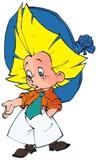 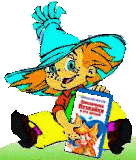 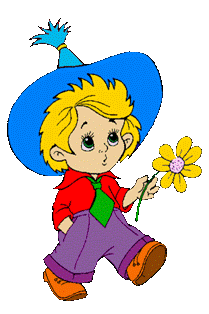 Я – Незнайка-шалунишка
художник Тюбик
Механик Винтик
Помощник Шпунтик!
Доктор Пилюлькин 




 Меня Пулькою
Музыкант Гусля
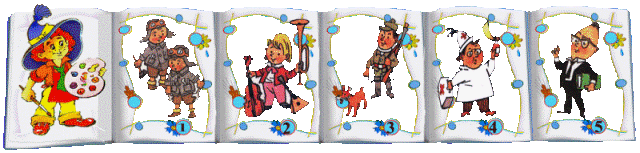